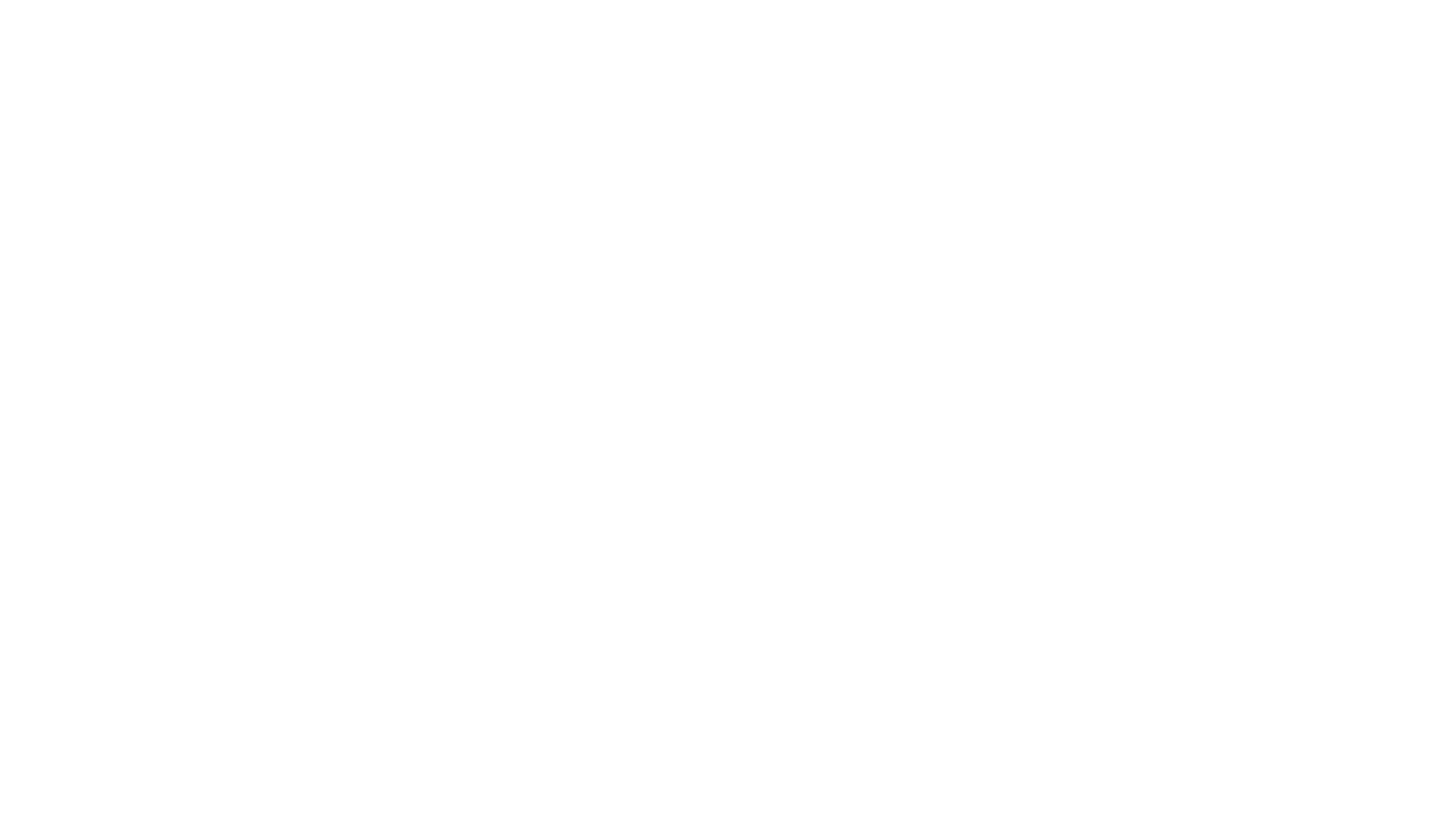 UC Davis SSO
AppDev SIG March 10, 2020
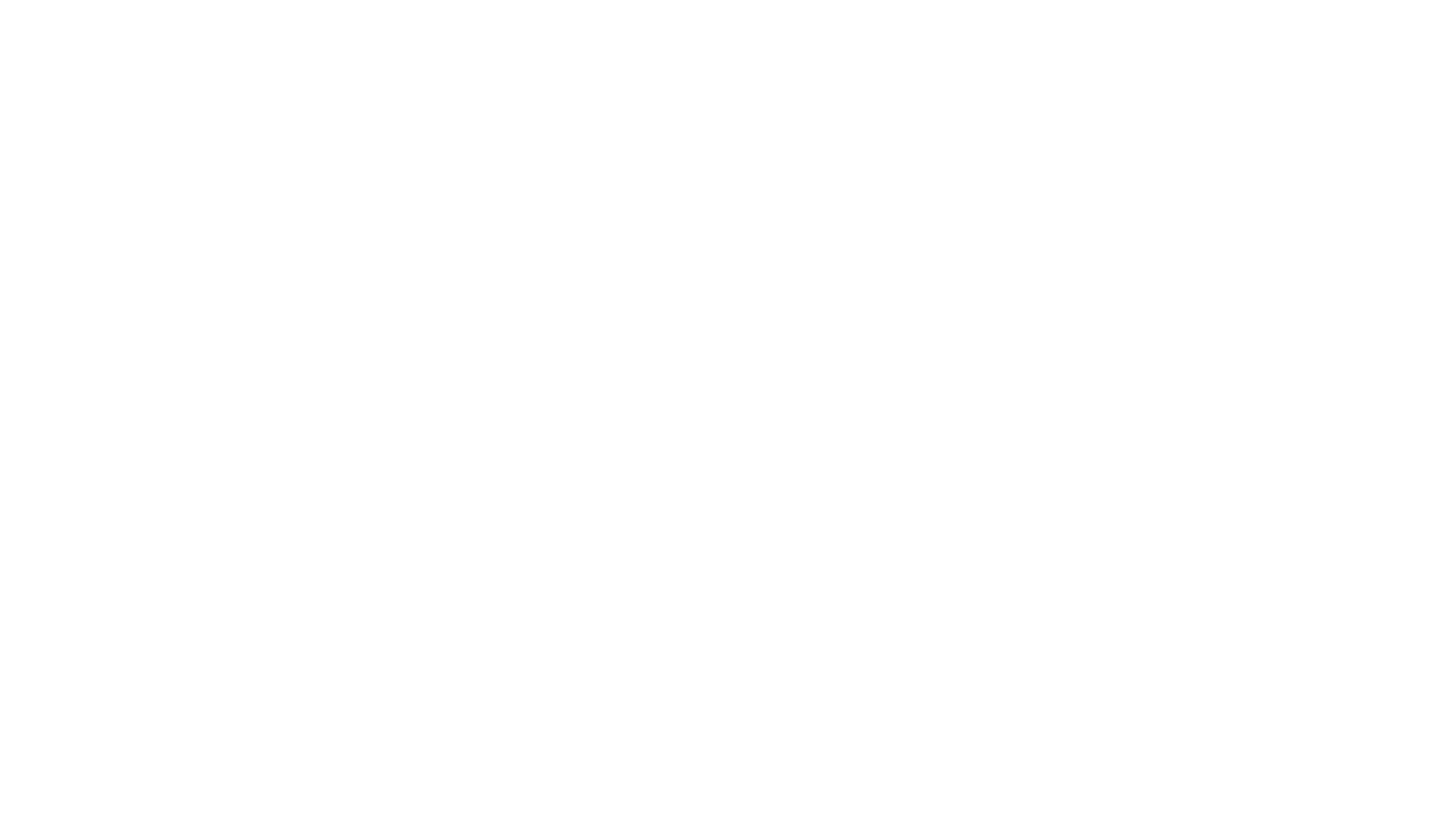 Grand Unified SSO Server
CAS server implements three protocols
CAS Protocol
OAuth/OIDC
SAML 2.0
SSO implemented with TGC (aka CAS protocol)
OAuth/SAML will redirect to CAS protocol to establish SSO
CAS Logout destroys any tokens created in that session
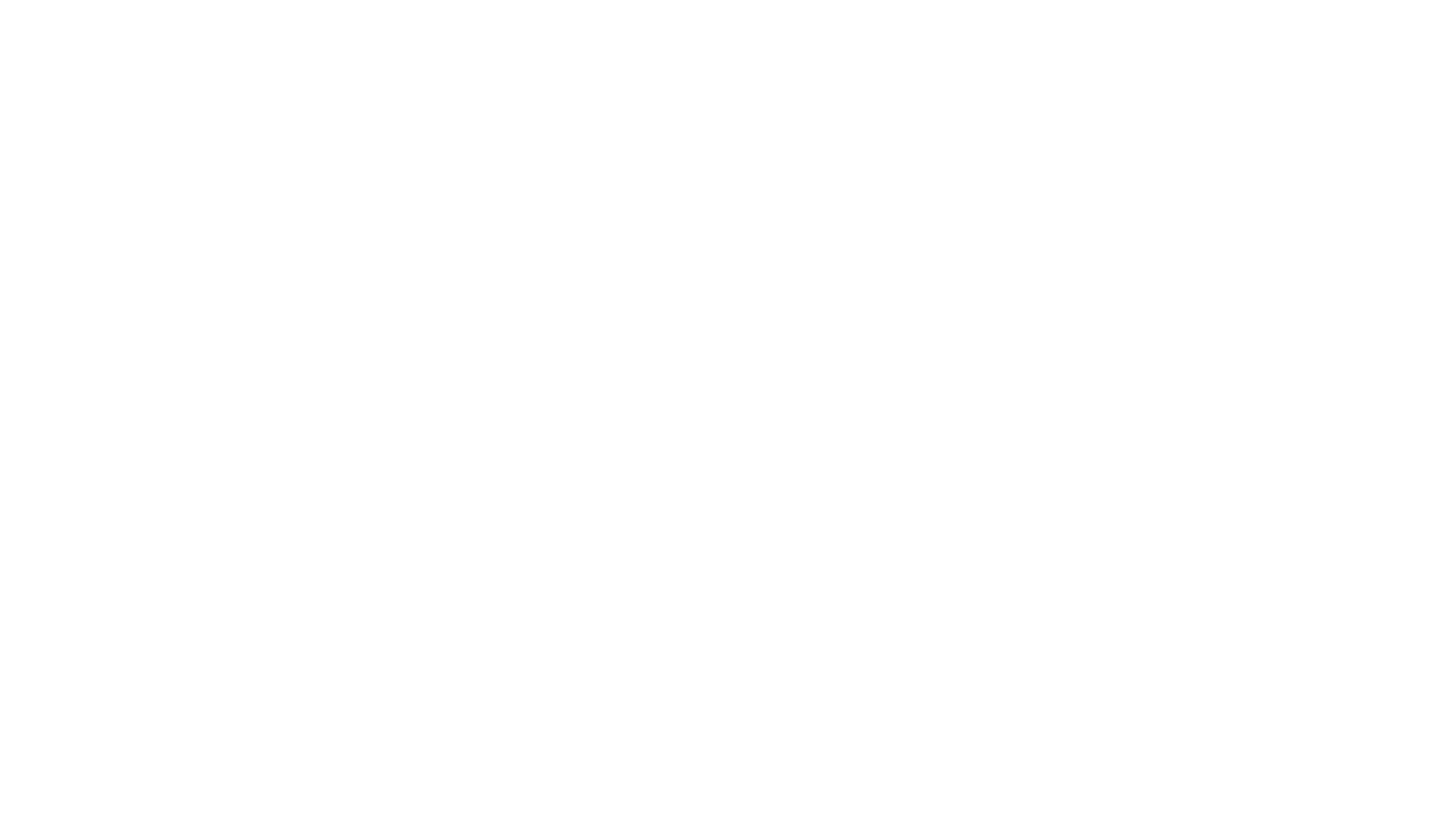 OAuth/OIDC
New OAuth/OIDC features
Multiple redirect URLs
Localhost can be used
OAuth Access Tokens In JWT format
OIDC custom UCD Profile
More OIDC protocol supported
Proof Key Exchange
Tokens only valid for length of SSO Session
Logout will destroy tokens
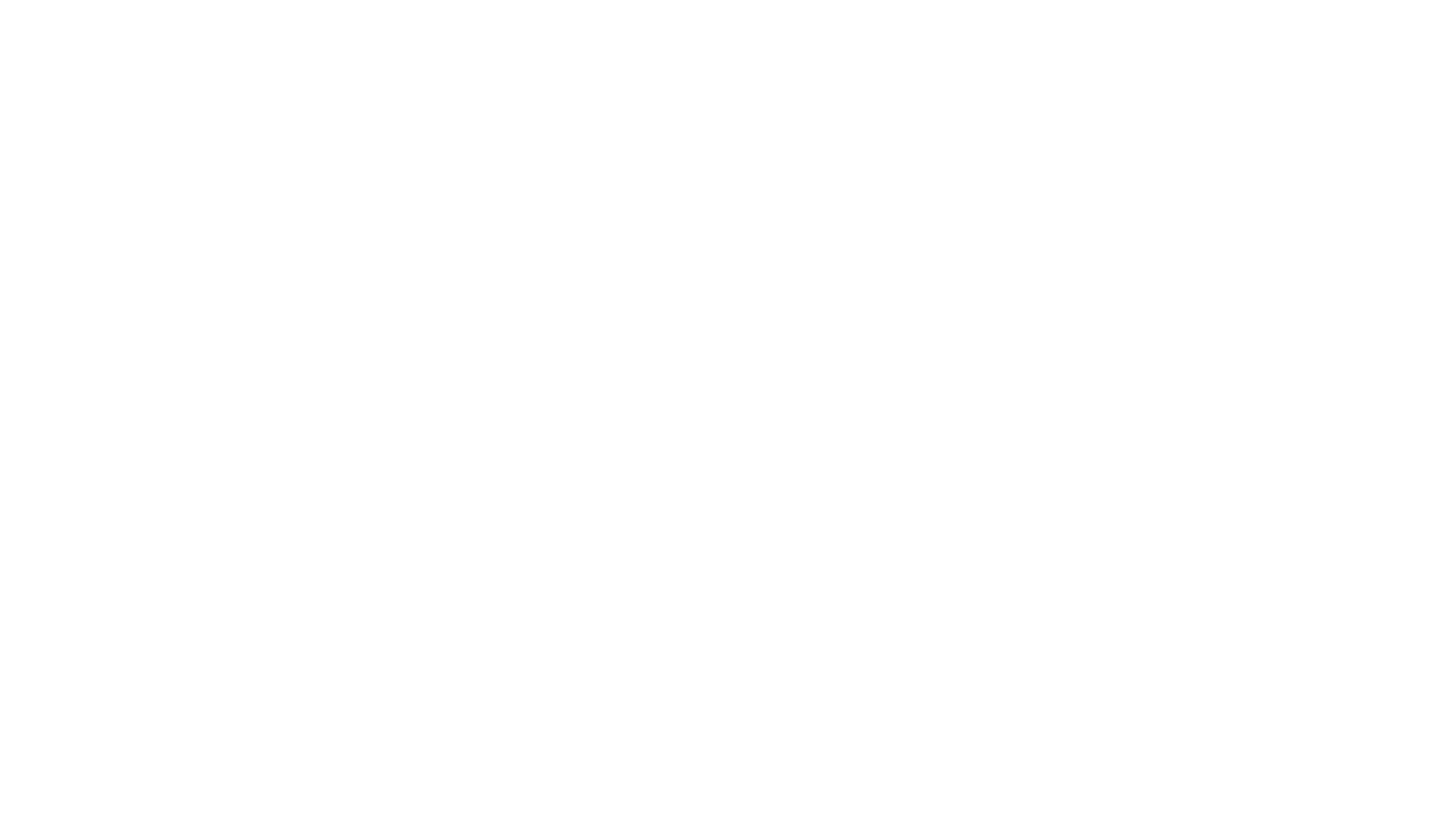 SAML 2.0
Support migrating from Shibboleth to CAS
CAS receives and handles SAML requests directly
Federated integrations using MDQ
On prem and manual integrations move first
Move services to OAuth if preferred by vendor
InCommon/UC Trust  Federation
New integrations still need to be done in Shibboleth
Automatically migrated when switch made to InCommon
Shibboleth will be retired
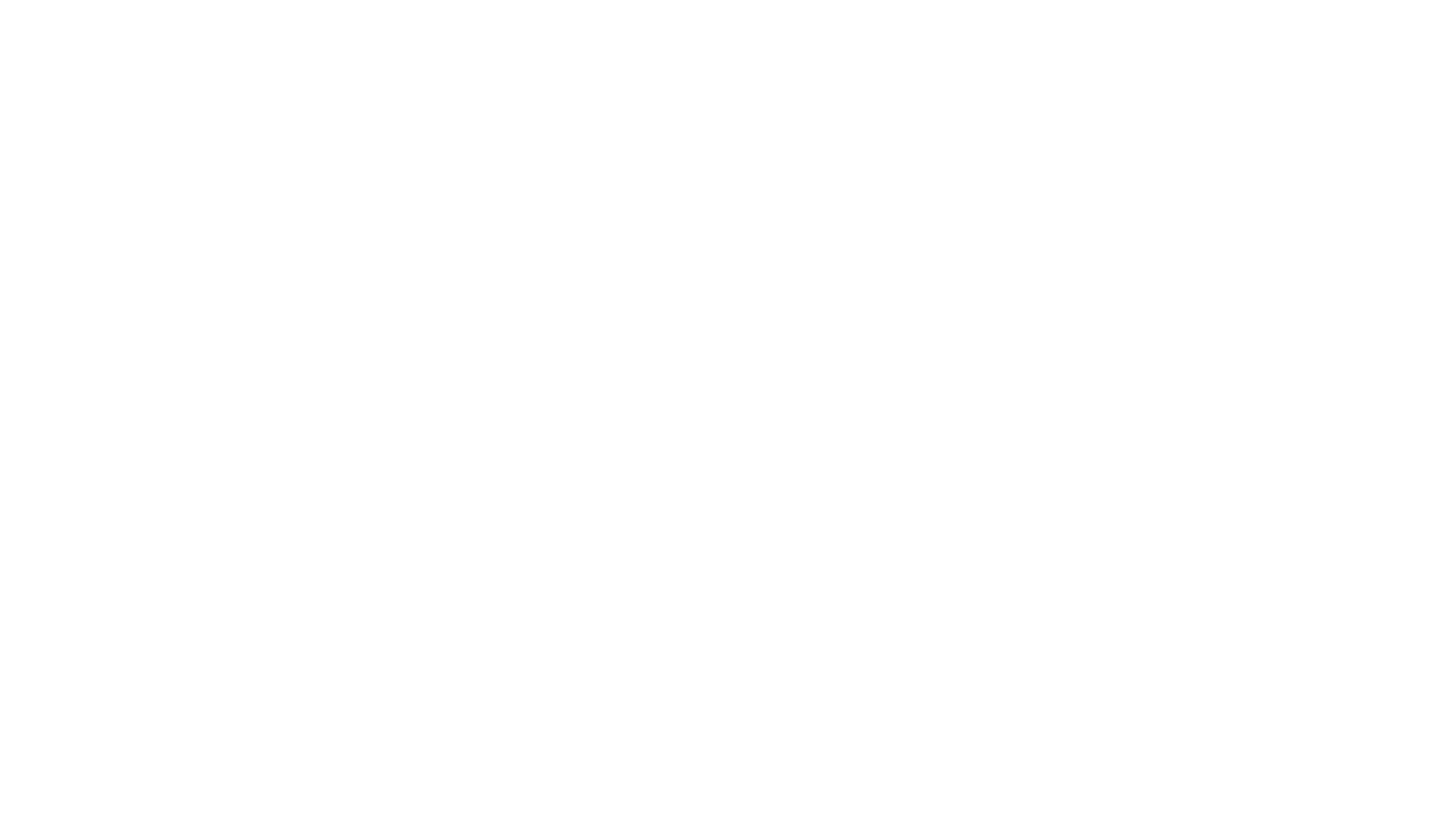 Benefits
Single authority for SSO sessions
SAML logins are faster
Improved SLO support
Improved integration process
A single domain can implement each protocol
You can figure all three protocols in your service
Parts of your service could be protected by different protocols
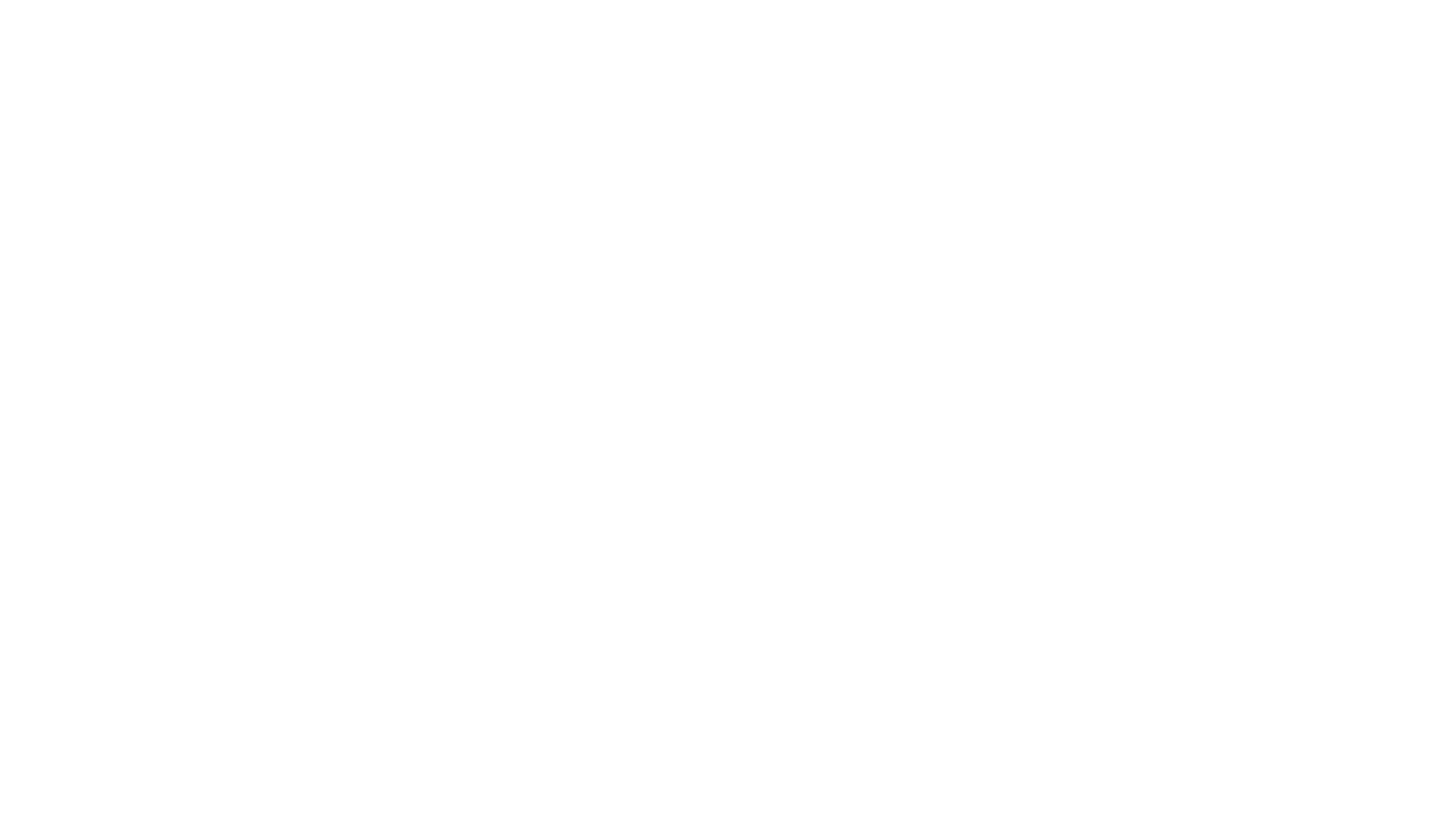 CAS Management
One stop shop for SSO integration
All three protocols can be configured 
Updated to Angular 9
Improved Performance
Ability to destroy SSO sessions and Tokens
I promise updated KB articles are coming
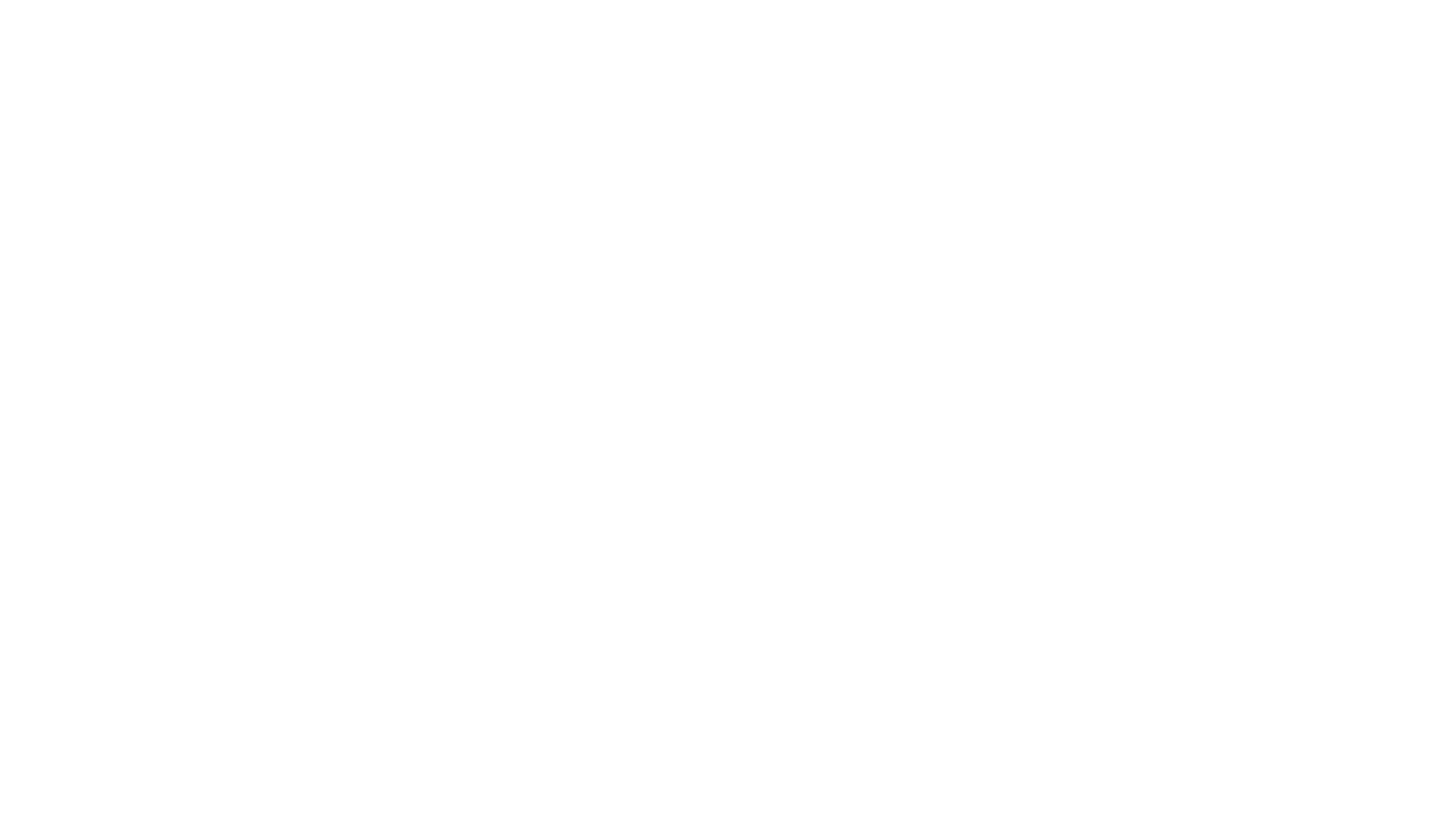 What you need to do
Nothing
Move Shibboleth integrations to CAS
All Current Shibboleth integrations added to ssodev
Test by overriding shibboleth.ucdavis.edu to 128.120.39.52(ssodev2)
Consider moving SAML to OAuth
Consider switching from CAS to OAuth (need attributes)
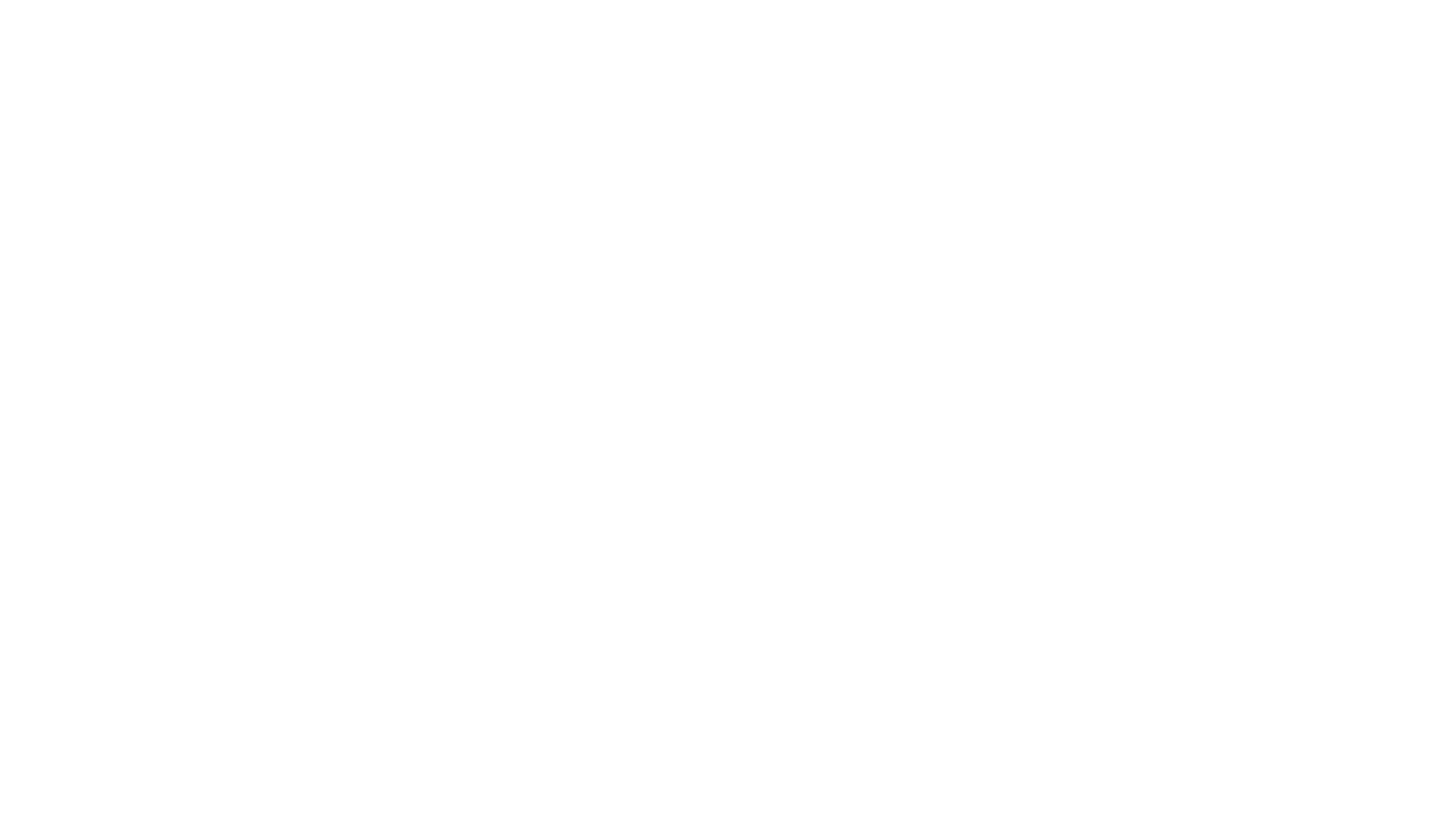 Going Forward
Start using stage.cas.ucdavis.edu
Same infrastructure as production
Monitored and any downtime treated like production environment
Services with "qa" or "stage" in domain should be moved
All CAS Services "claimed" in registry
Remove service from registry if retired
Automated Registry "cleaning"
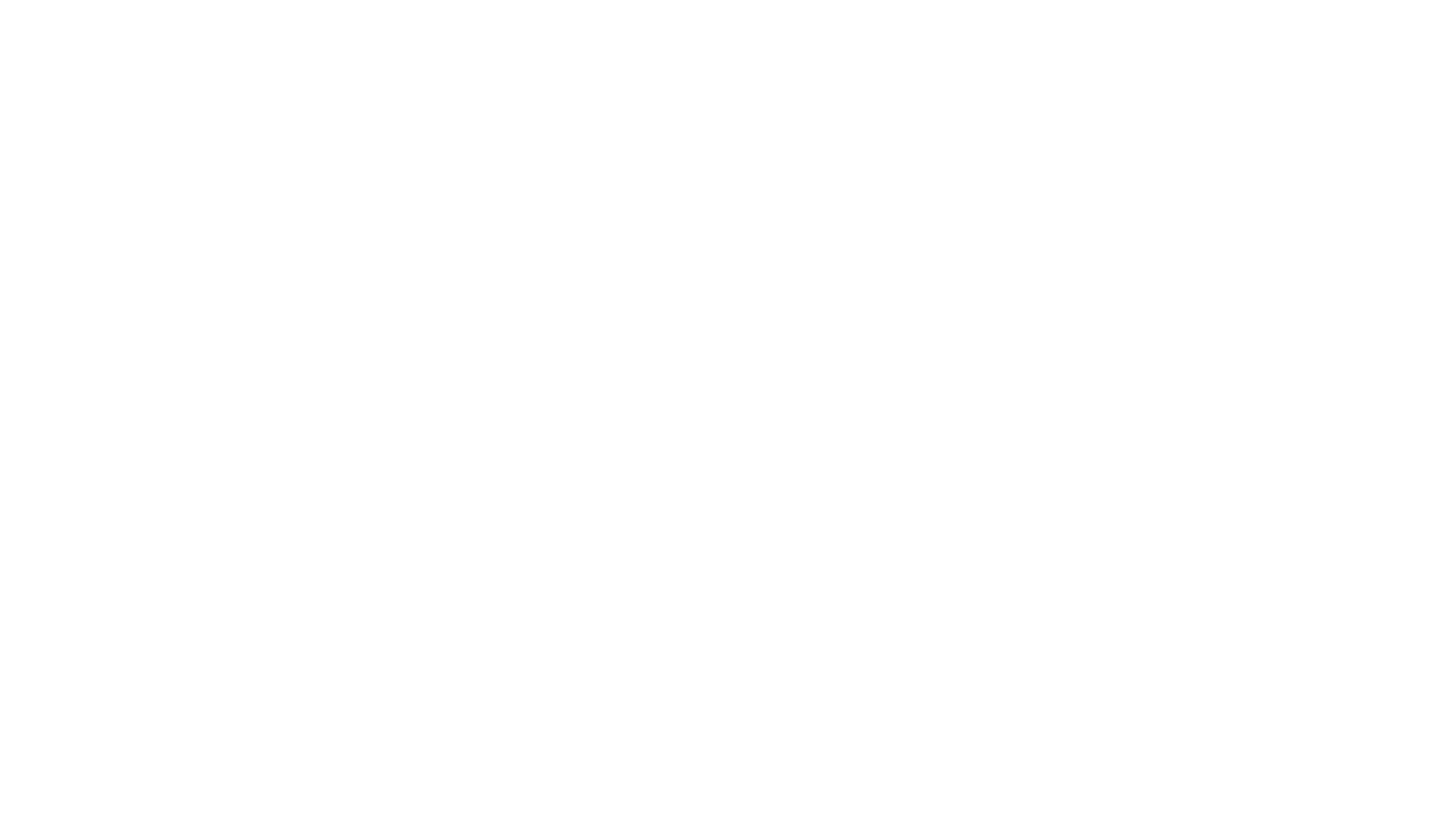 Thank You
Jeremy Philips
Scott Kirkland
Chris Lambertus
Demi Beyene
Tom Poage
Mary Northup 
Ilvana Mesic